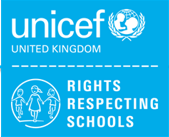 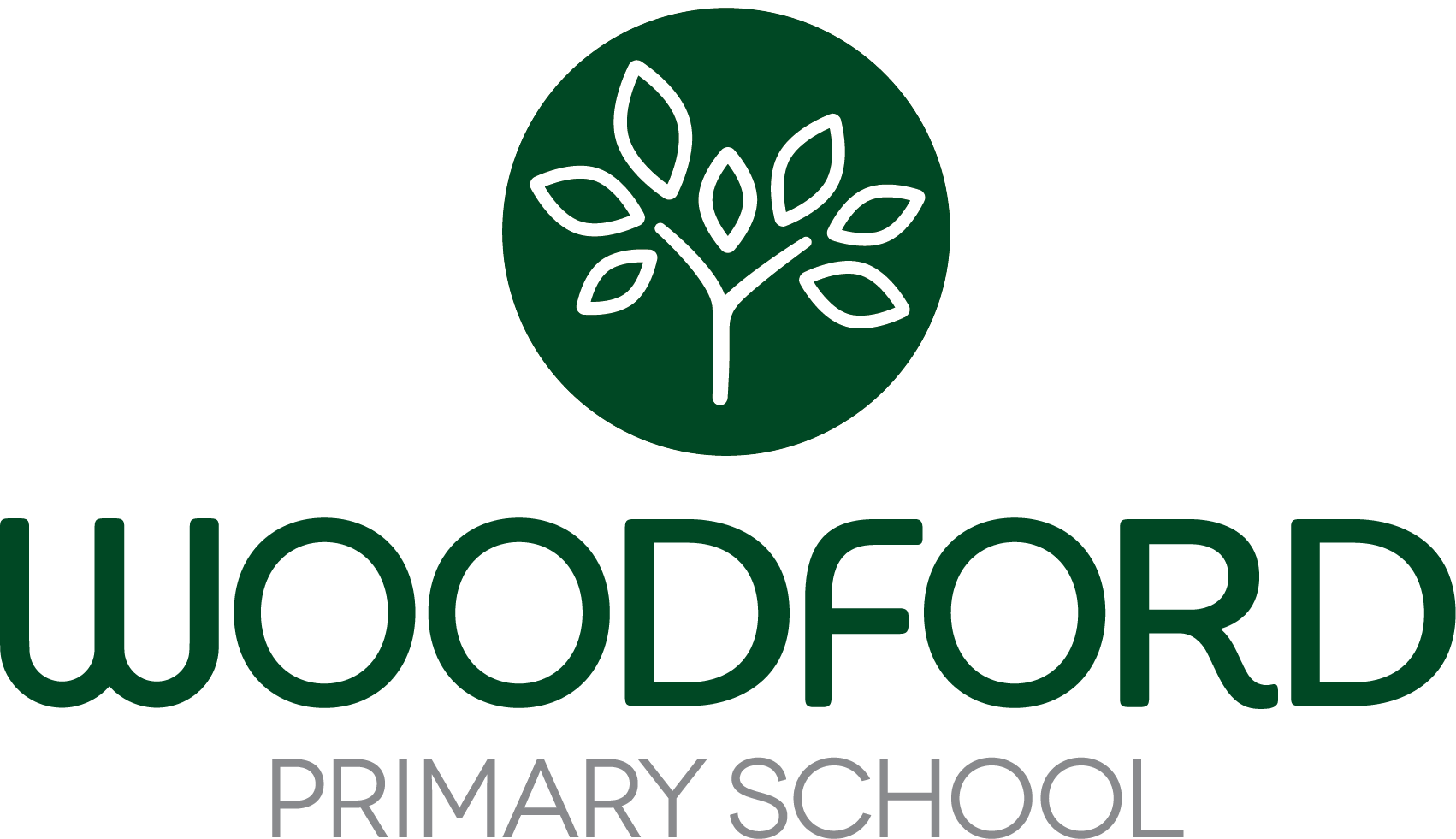 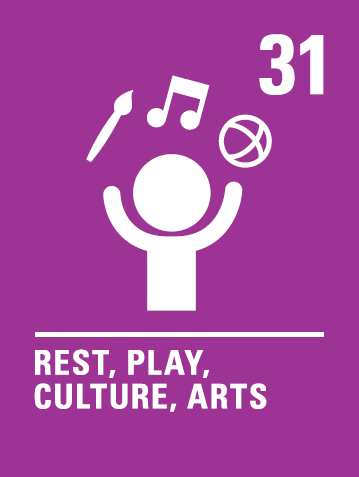 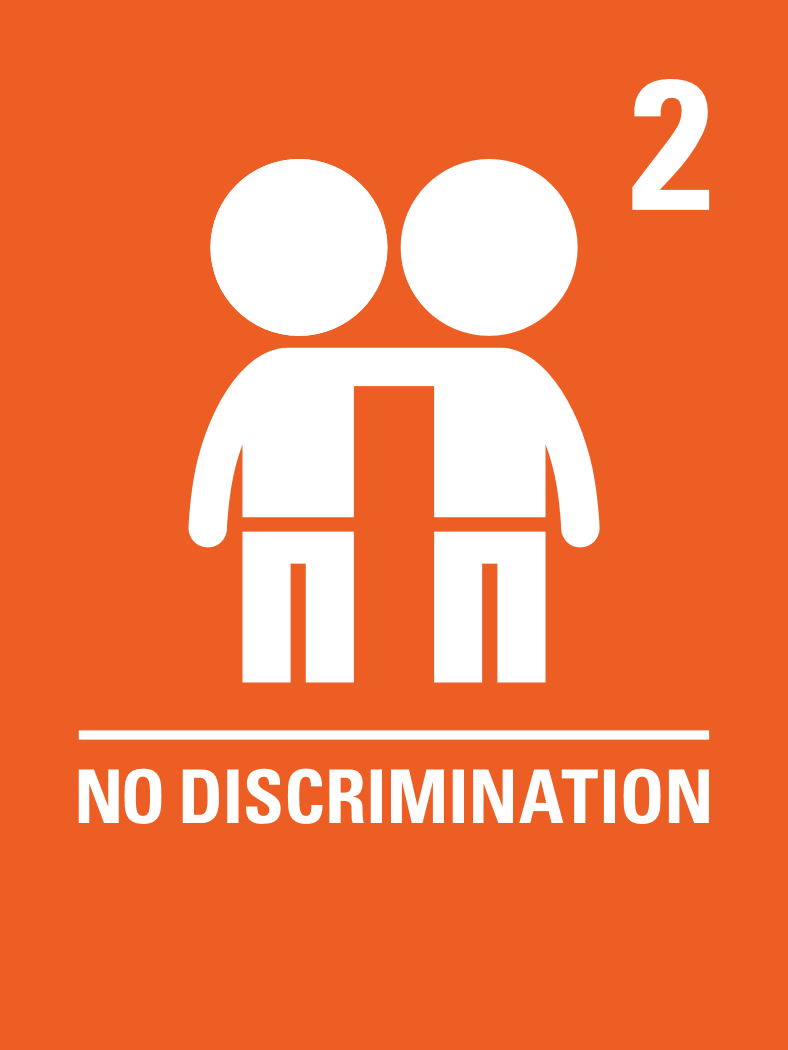 Pre-School | Spring Term
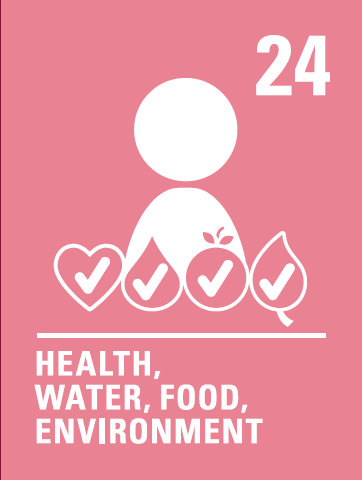 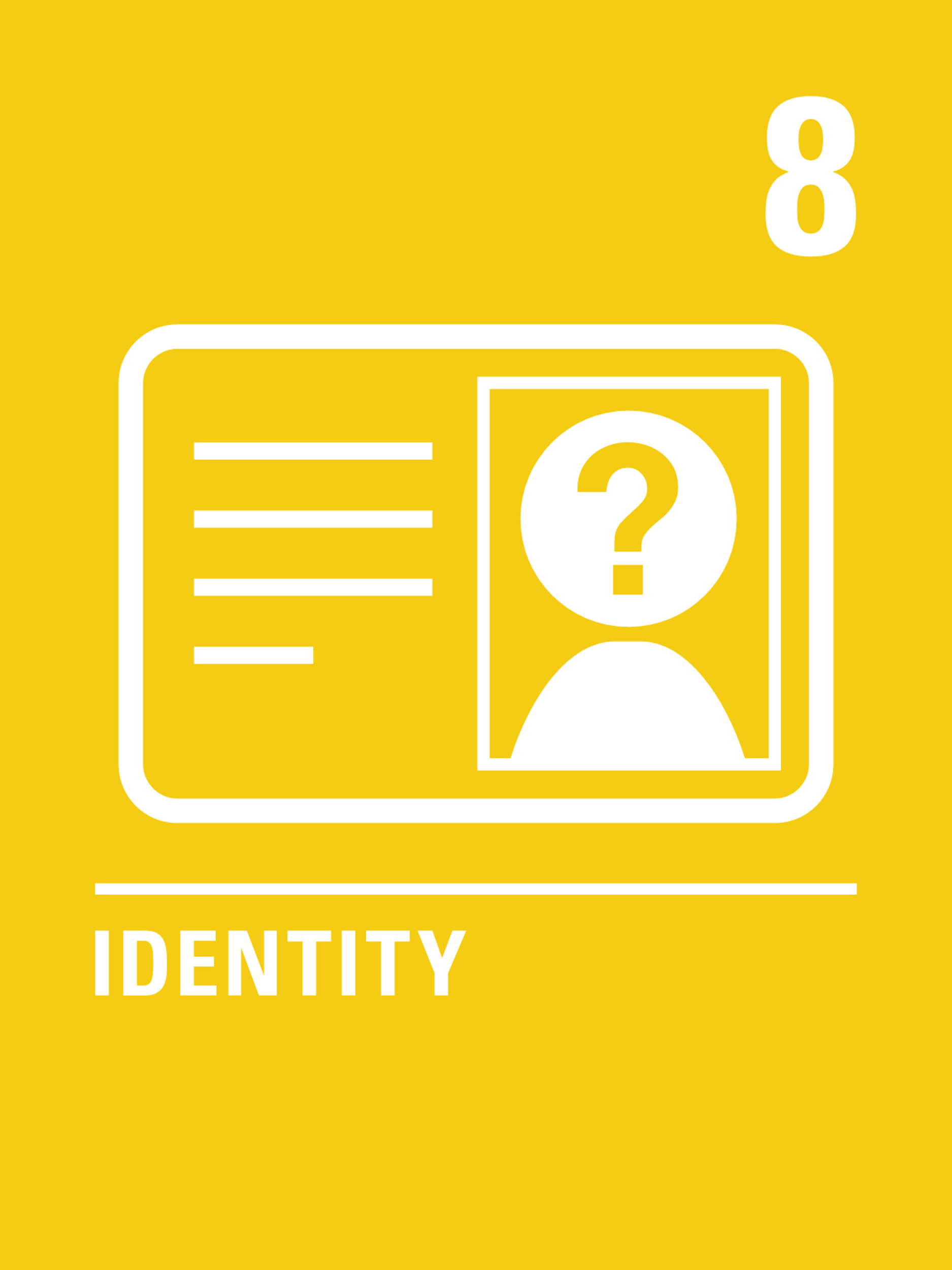 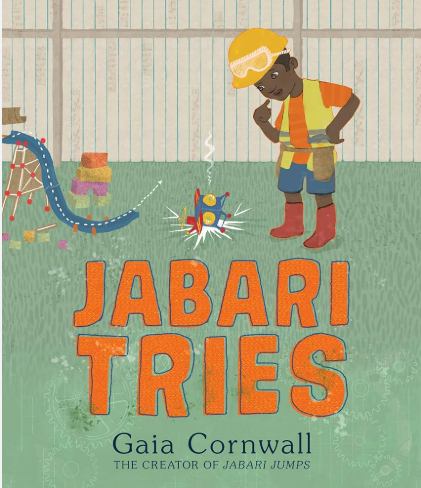 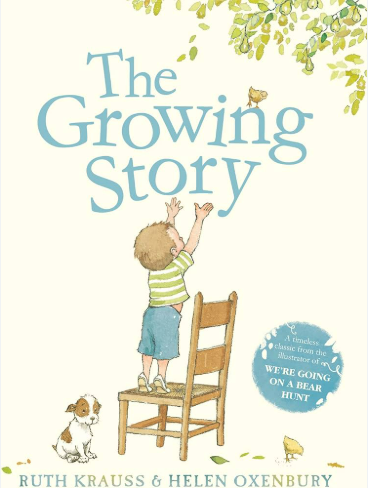 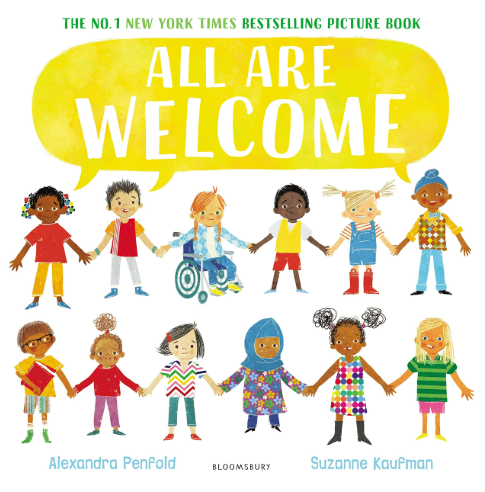 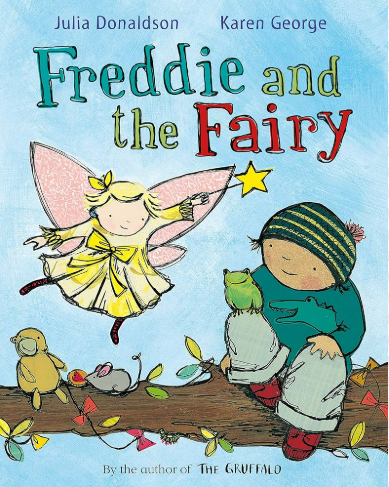 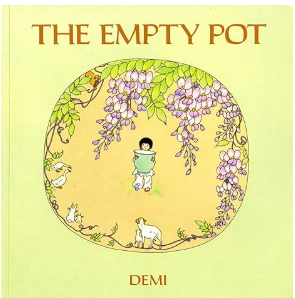 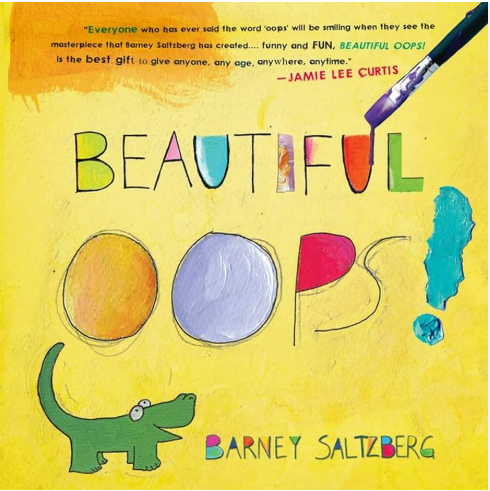 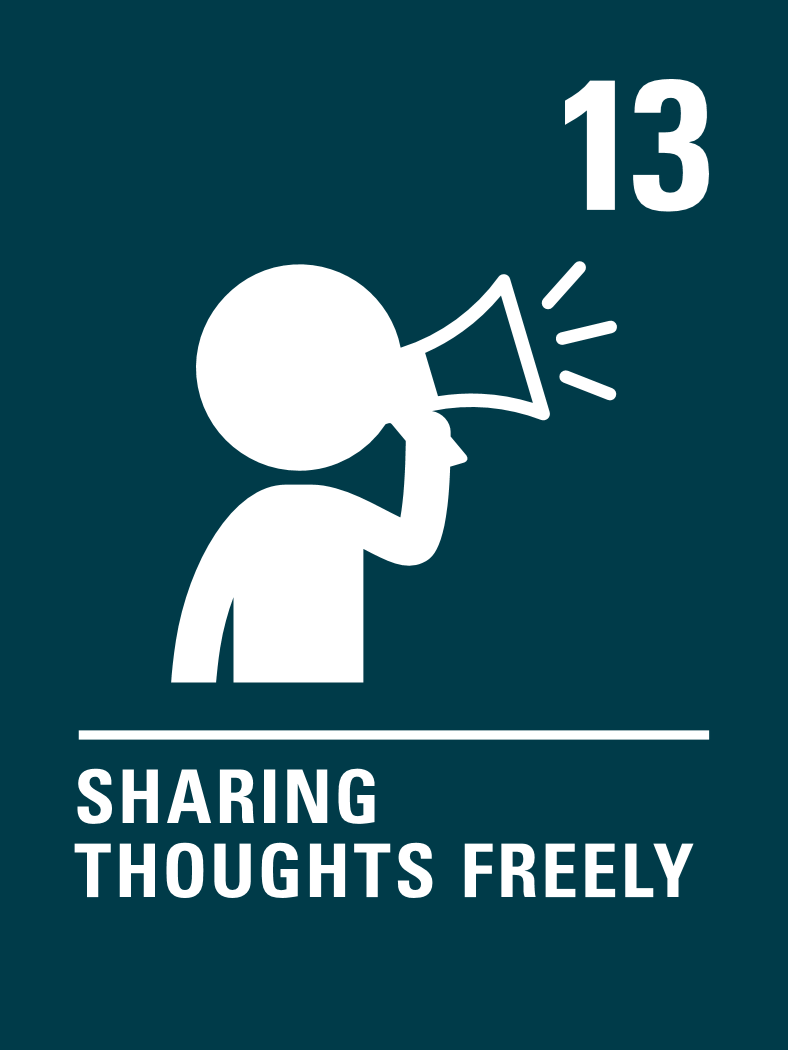 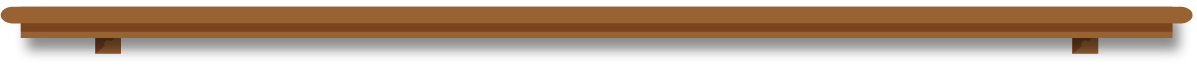 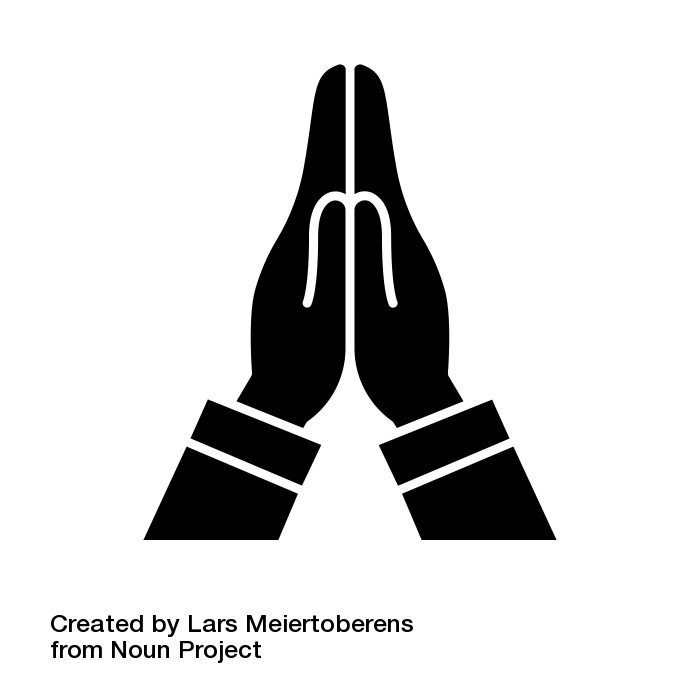 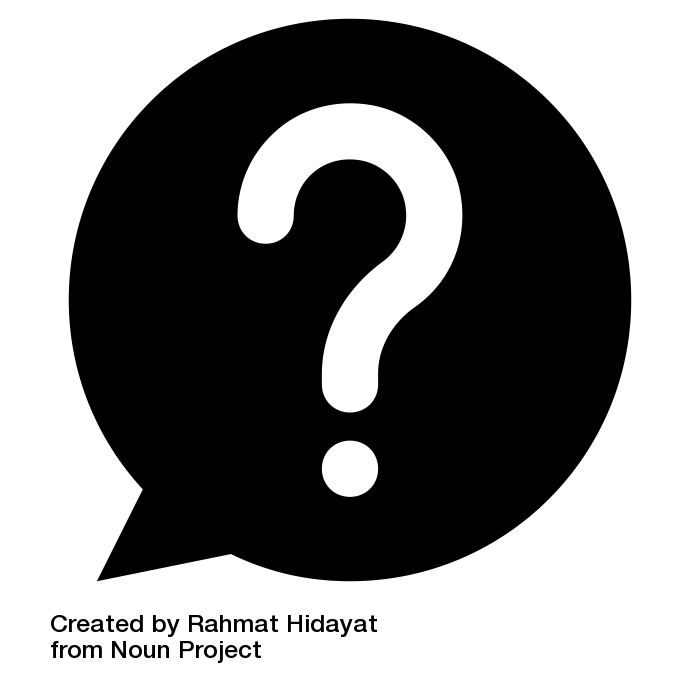 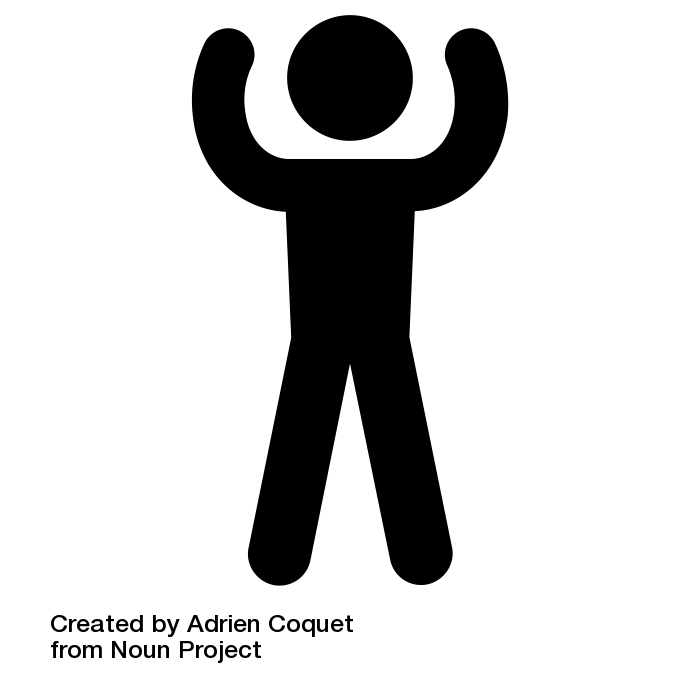 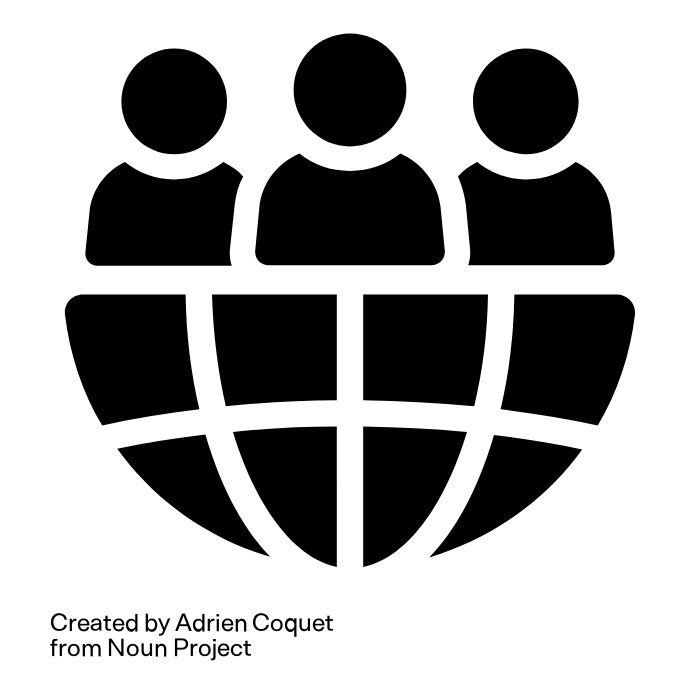 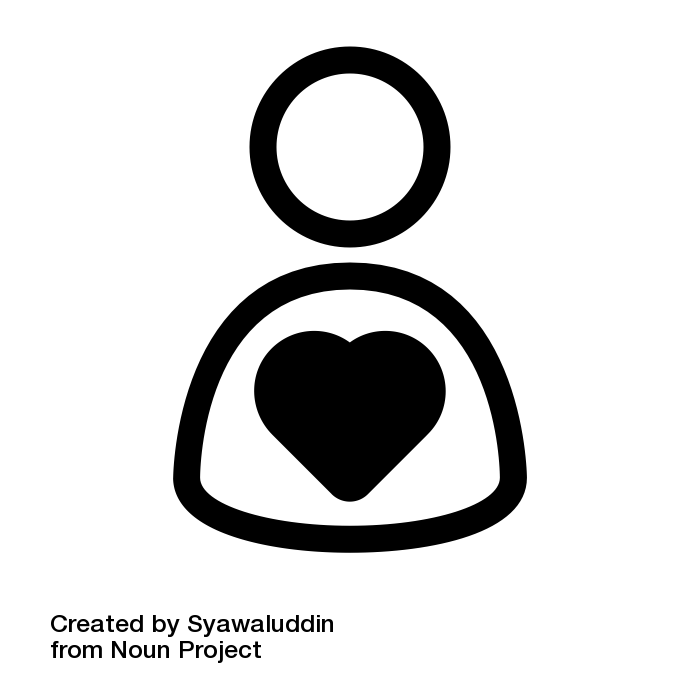 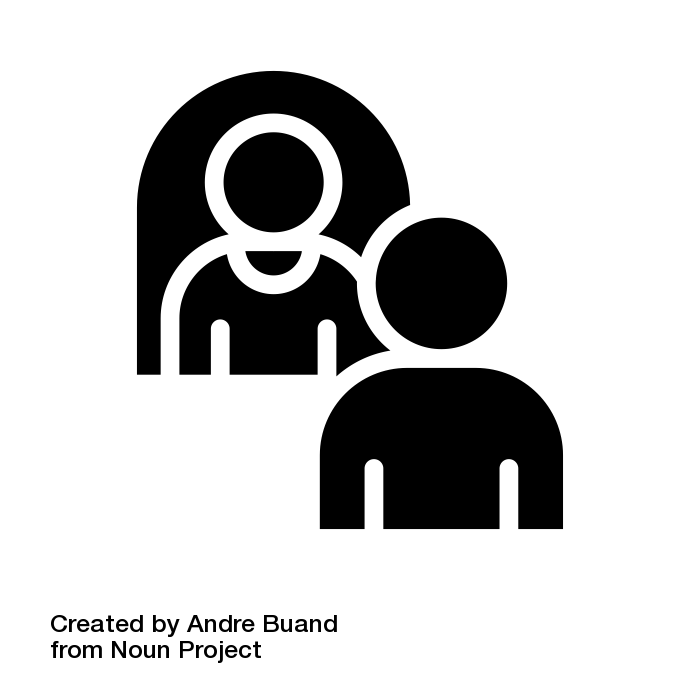 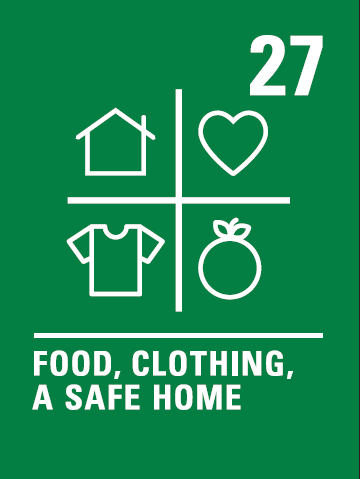 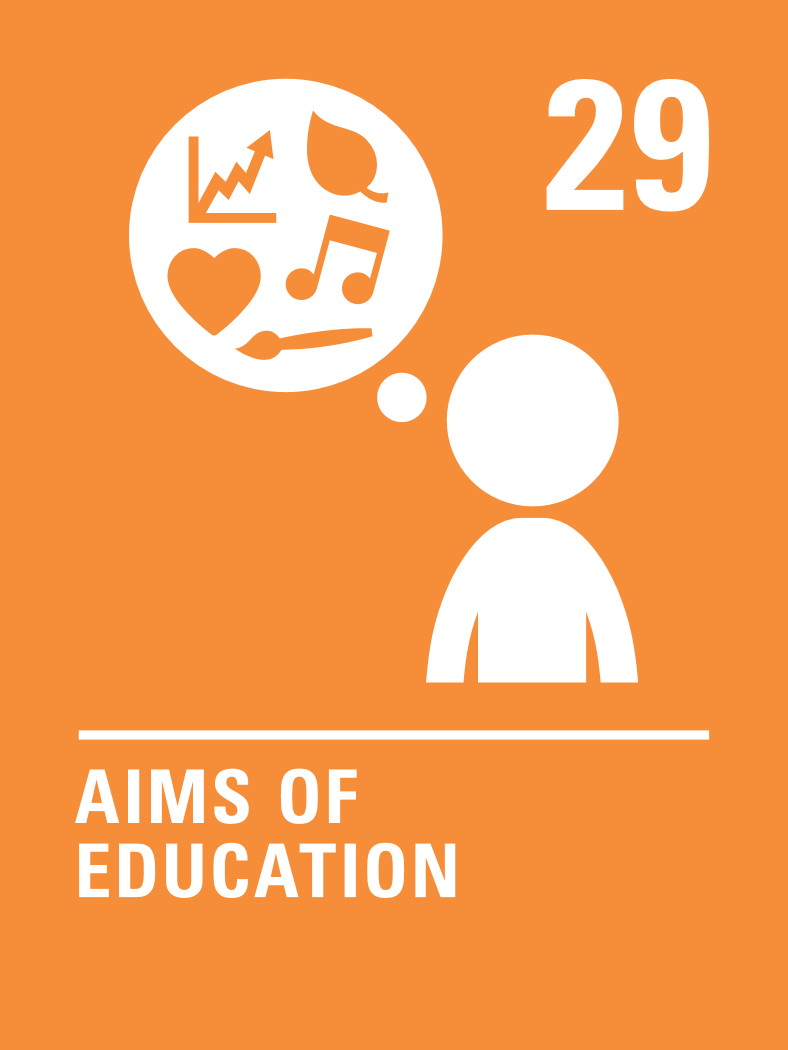 Bravery          Citizenship          Curiosity          Gratitude          Integrity          Kindness
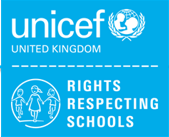 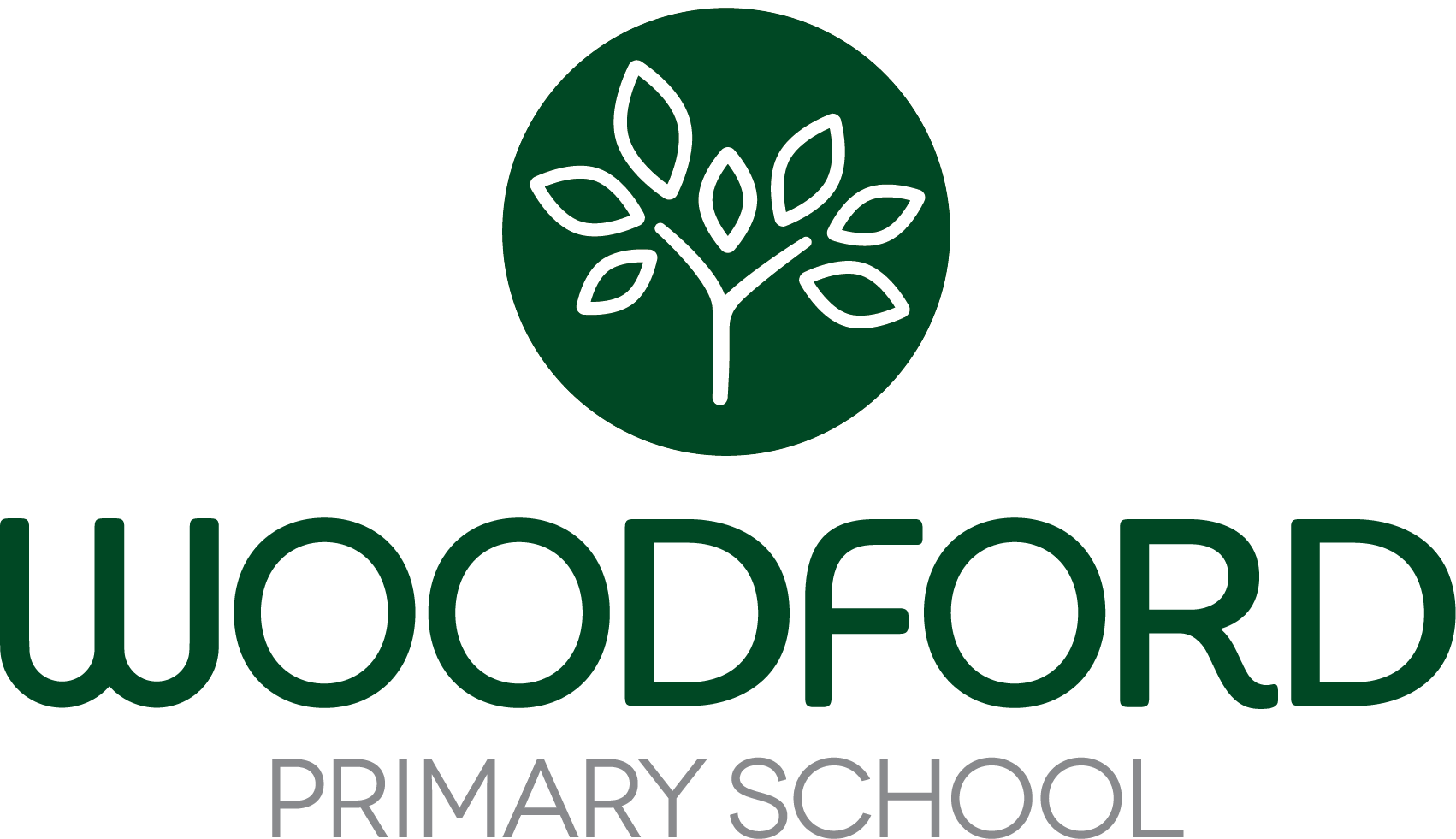 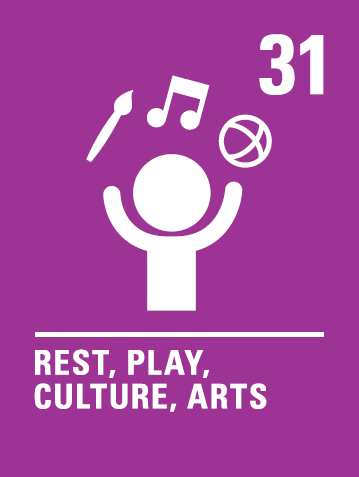 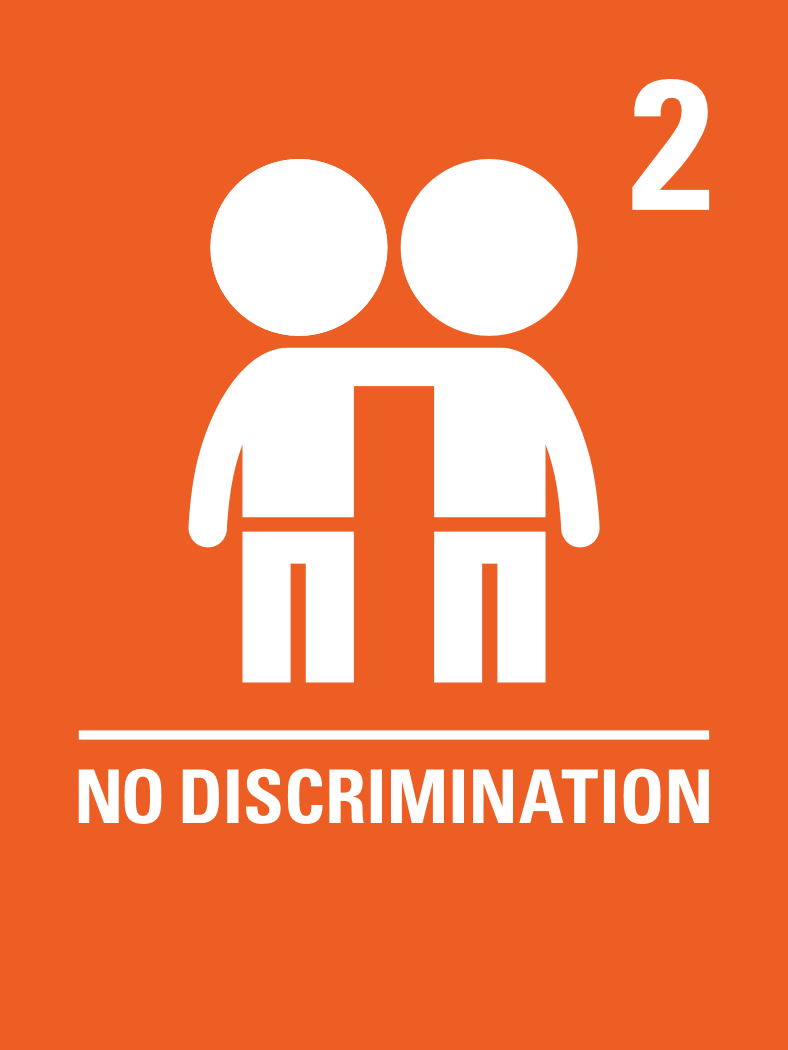 Pre-School | Spring Term – SUPPORTING BOOKSHELF
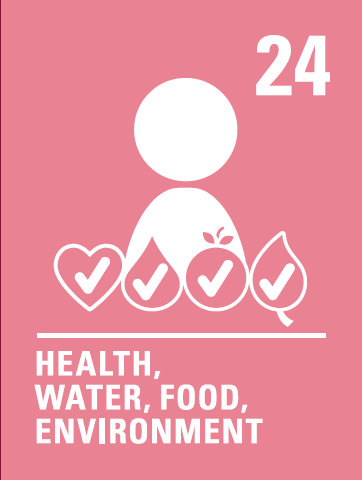 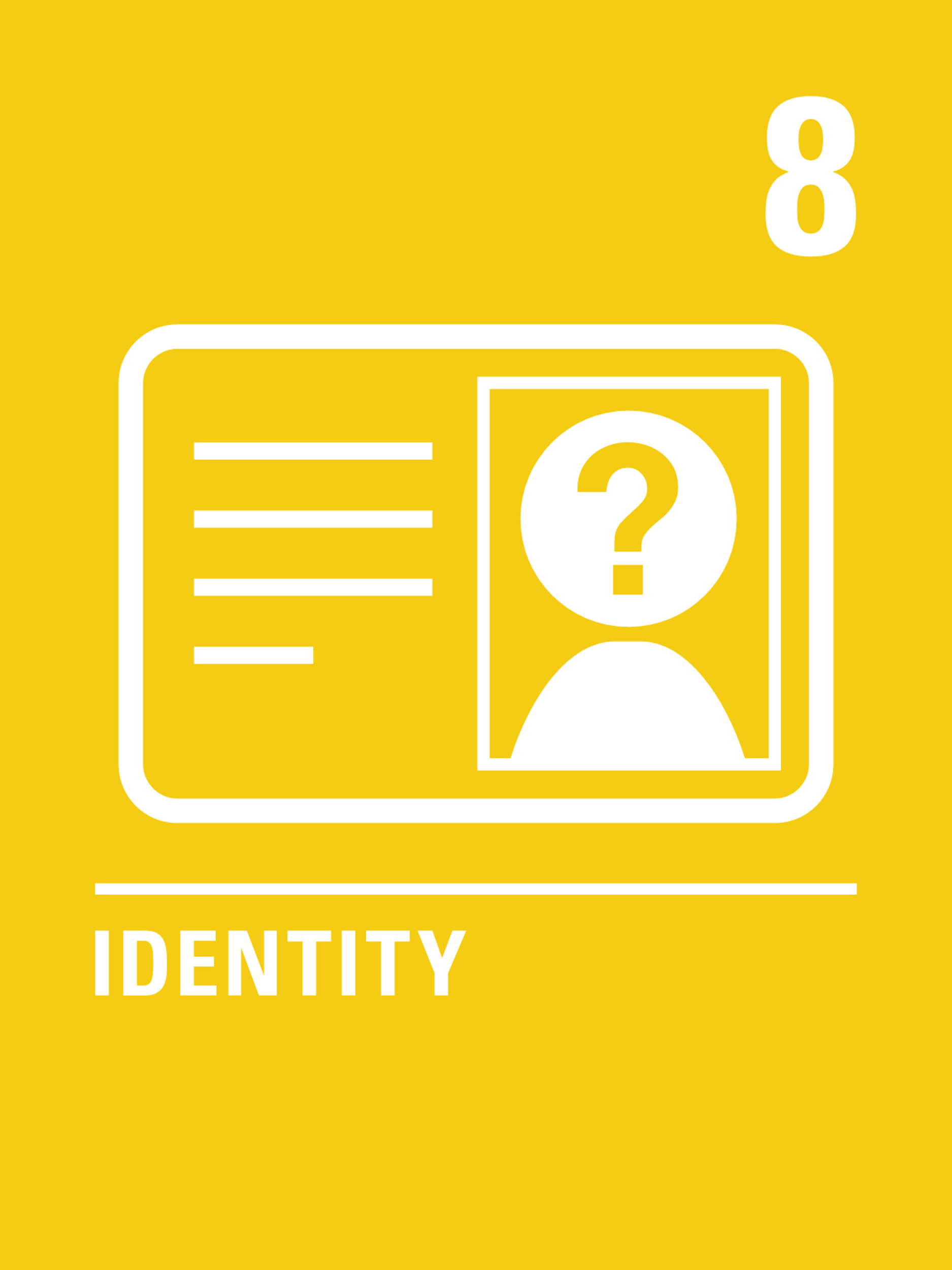 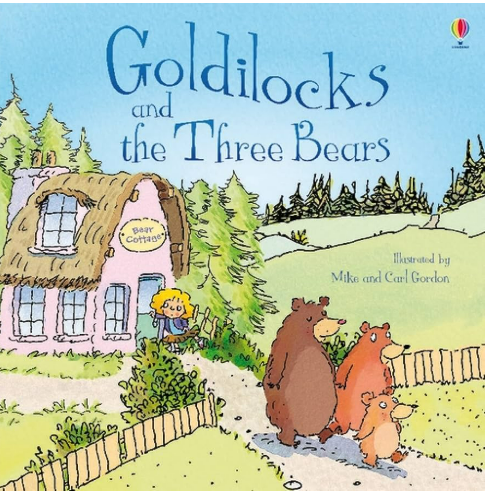 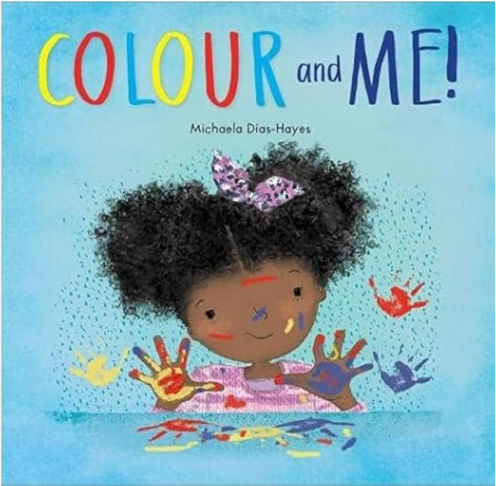 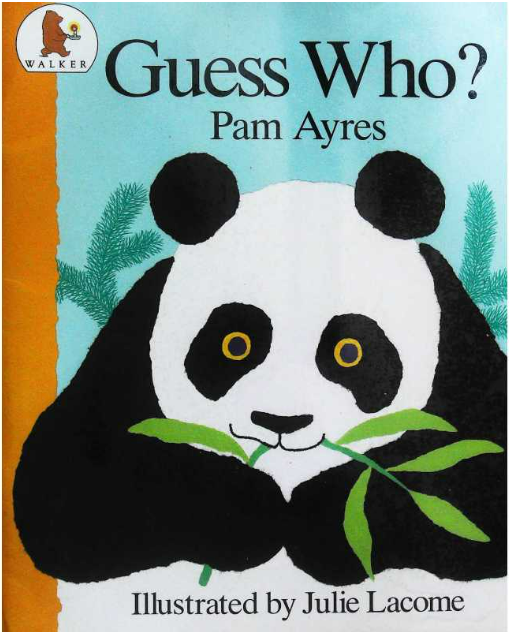 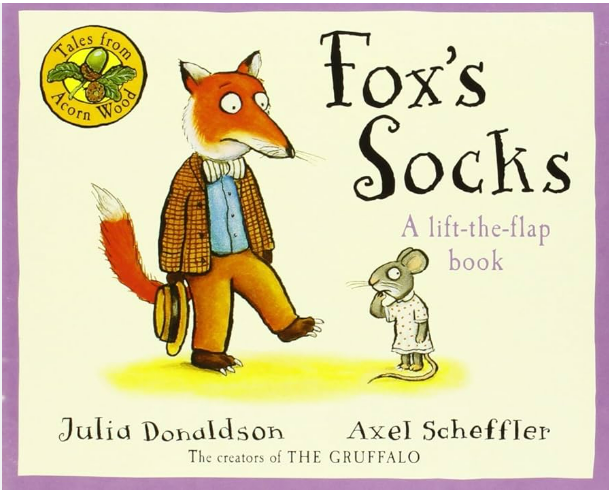 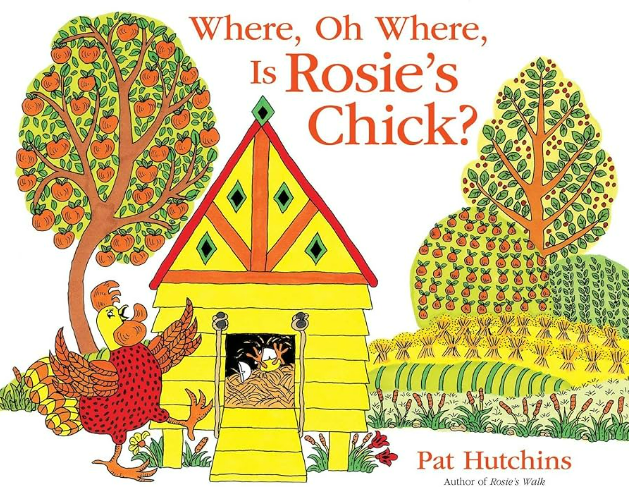 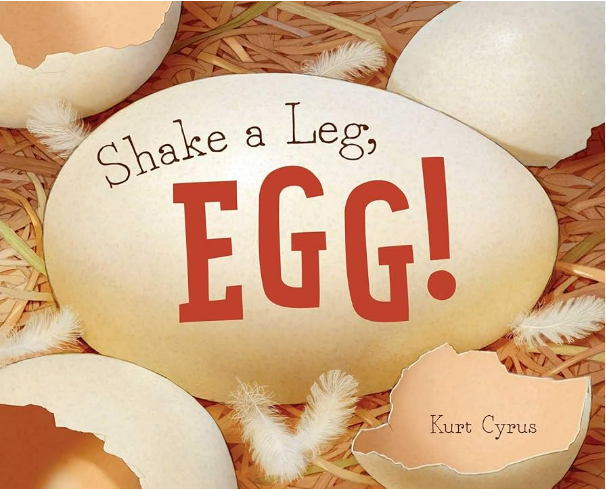 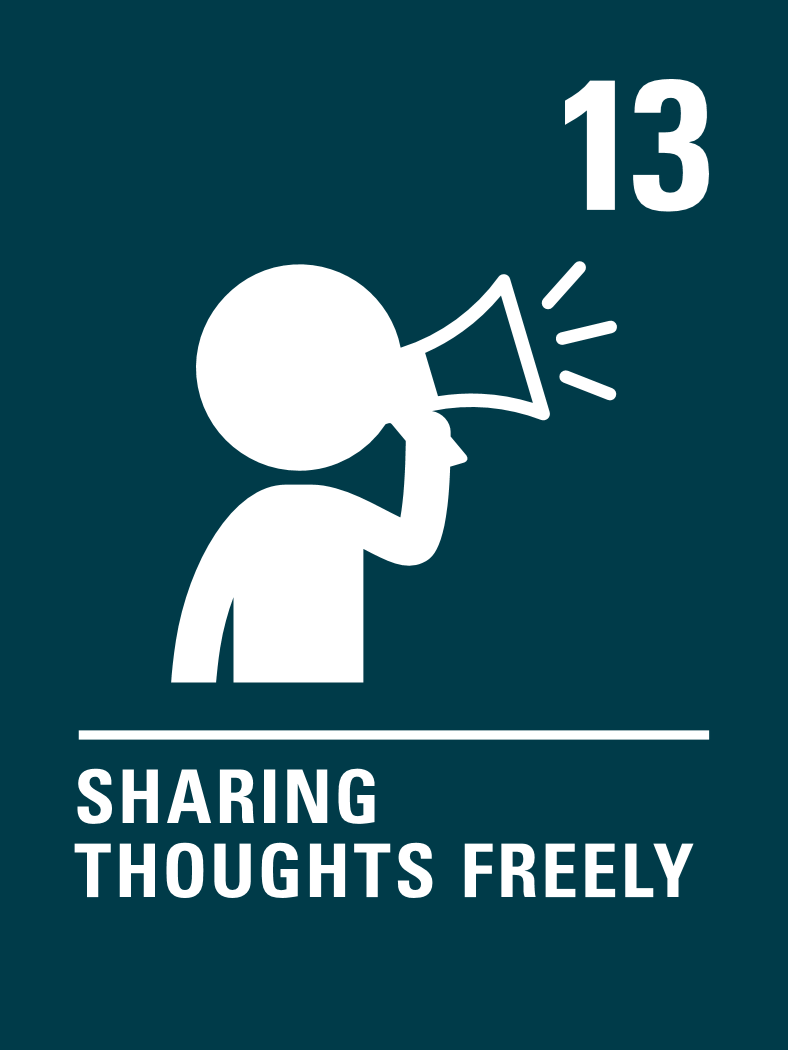 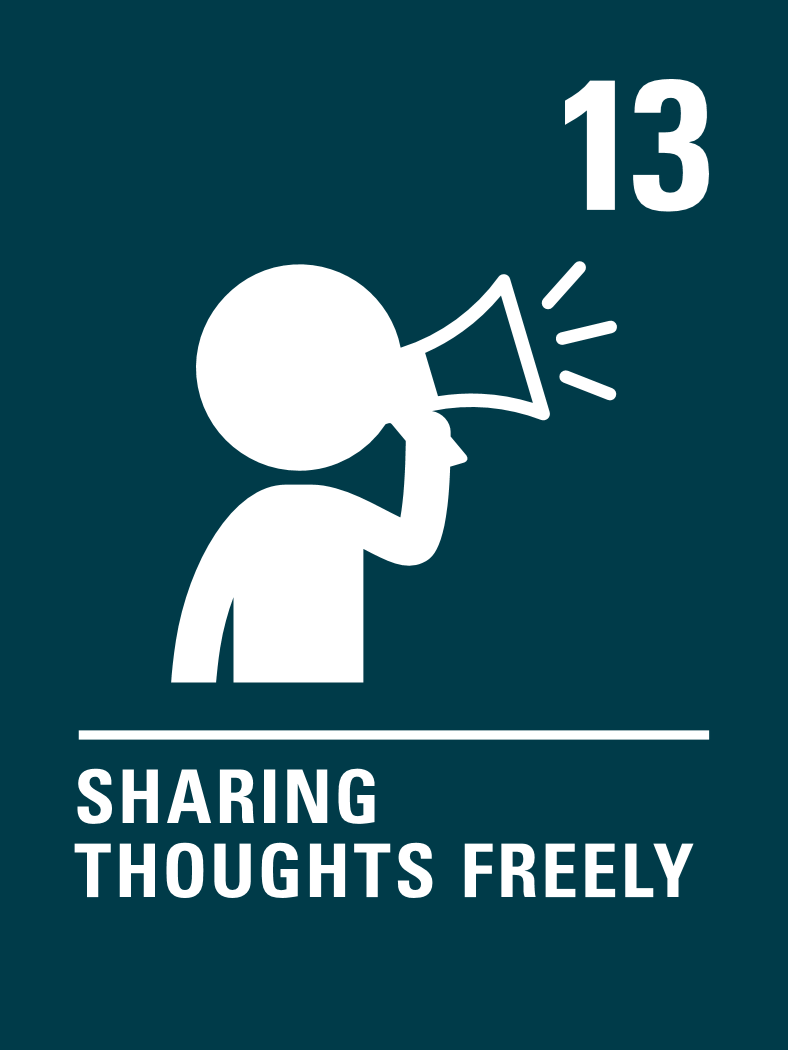 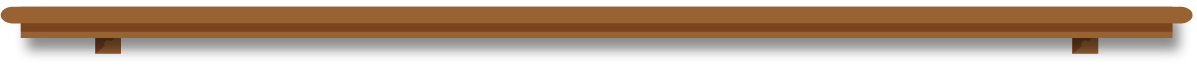 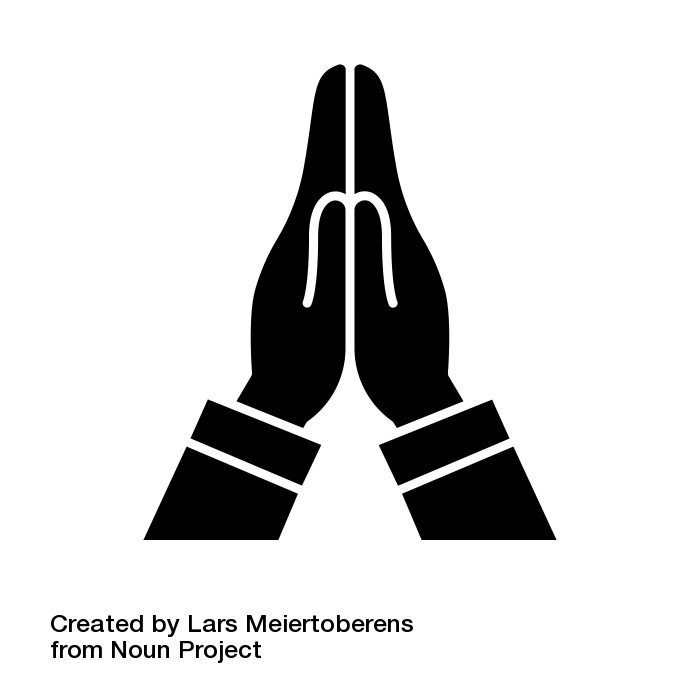 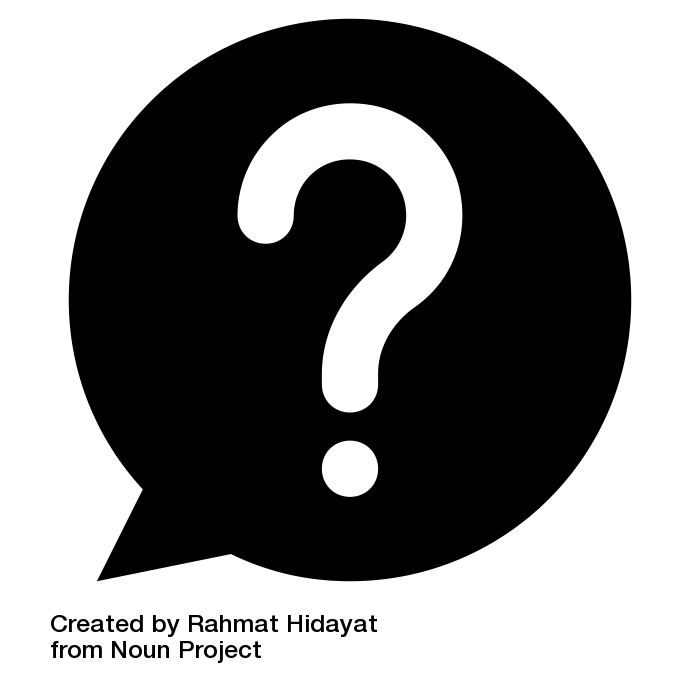 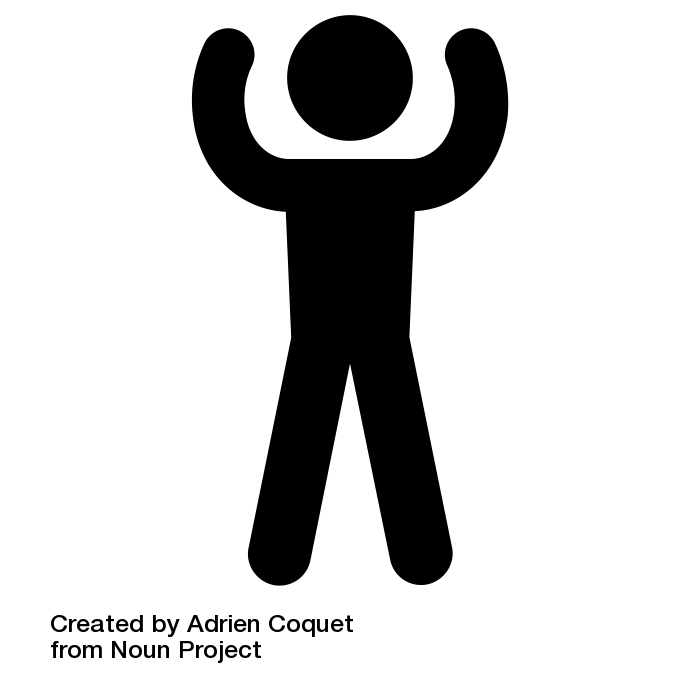 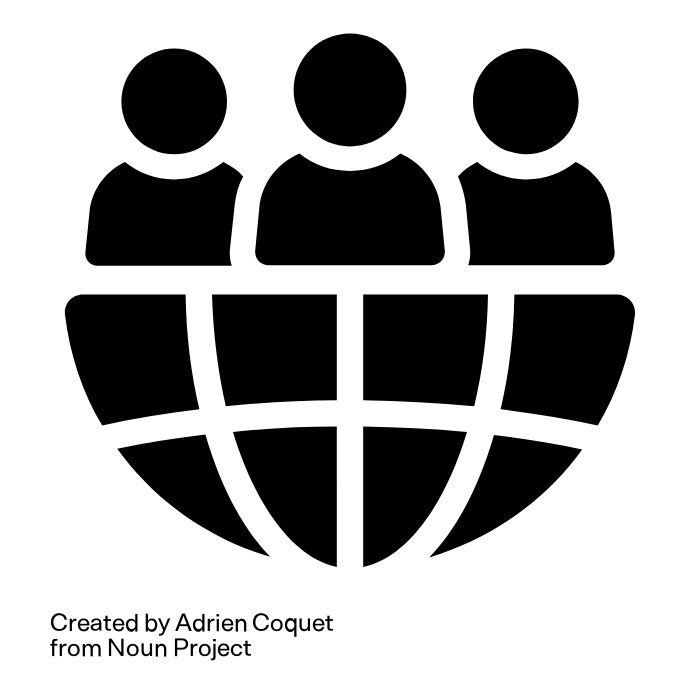 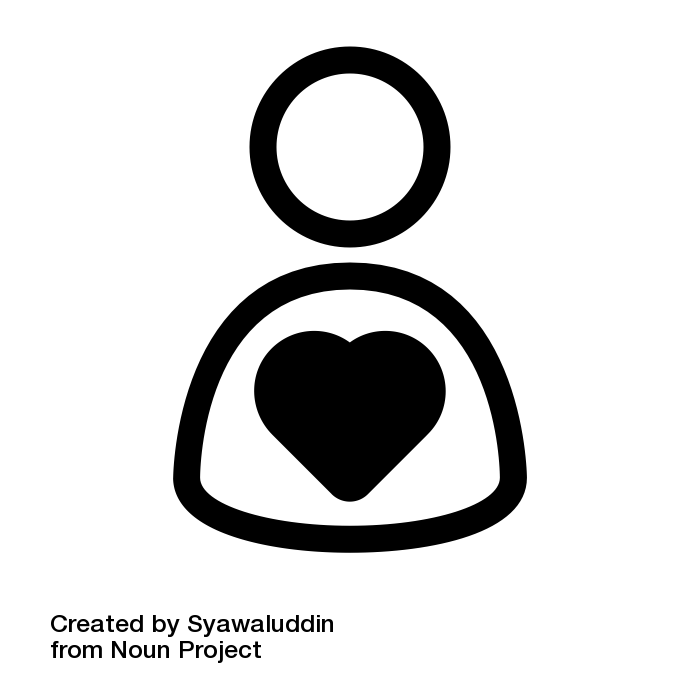 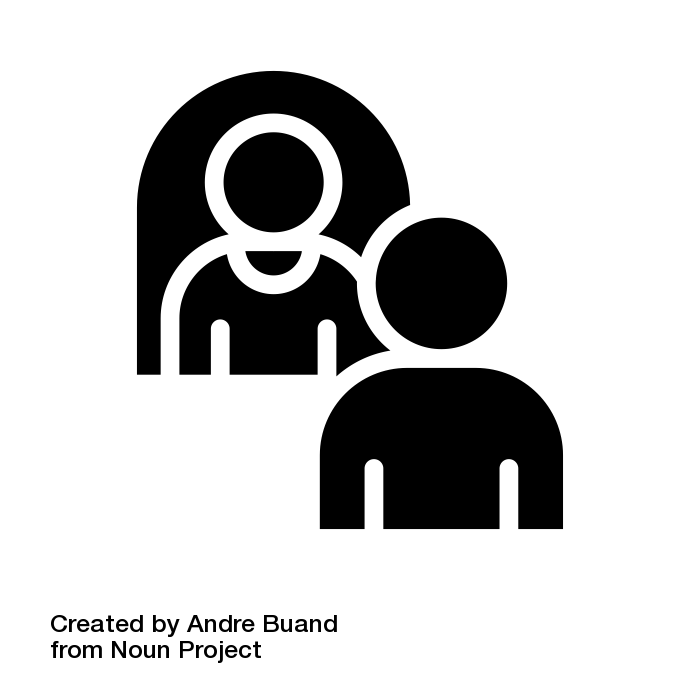 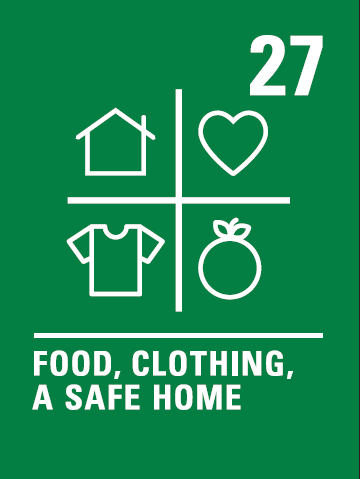 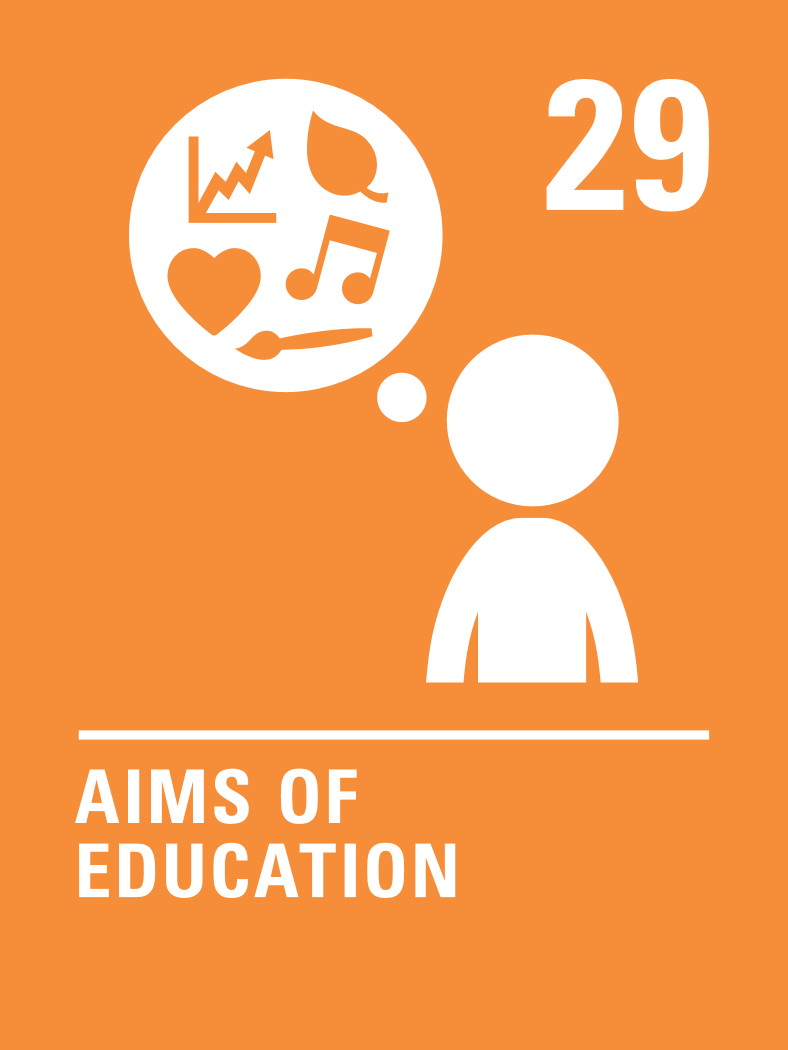 Bravery          Citizenship          Curiosity          Gratitude          Integrity          Kindness